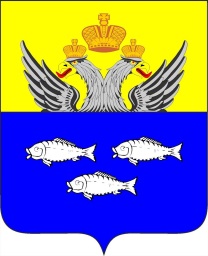 IV Гастрономический фестиваль«Селигерский рыбник»
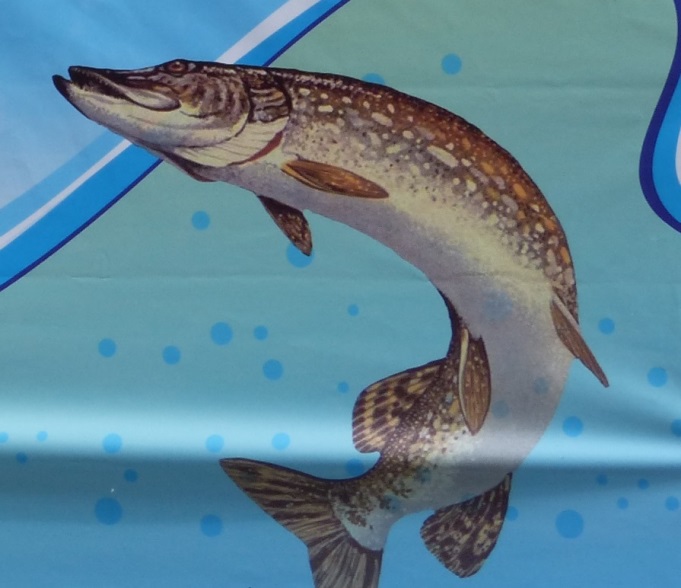 Осташковский городской округ
14 июля 2018
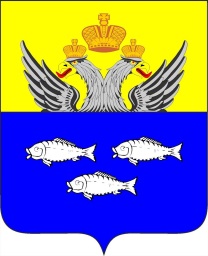 Организаторы фестиваля
Администрация Осташковского городского округа

Министерство туризма Тверской области

Ассоциация туризма Тверской области

Фонд сохранения русской кухни «Русская поварня»
Парк – отель СДЛ
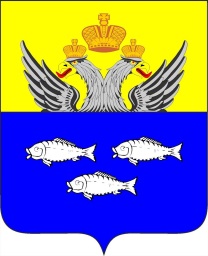 Краткая история туристического события
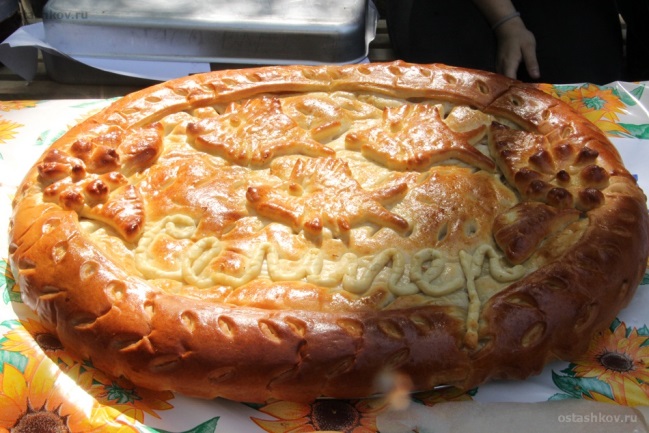 4 года назад идеологи проекта,  влюбленные в Селигерский край, загорелись идеей возрождения местной традиции – приготовление рыбного пирога и с этой целью организовали праздник в г. Осташкове.

На Селигере пирог - рыбник имеет свою особенность – наличие зеленого лука в начинке и использование ржаного теста, которое дает особый неповторимый вкус этому рыбному блюду.
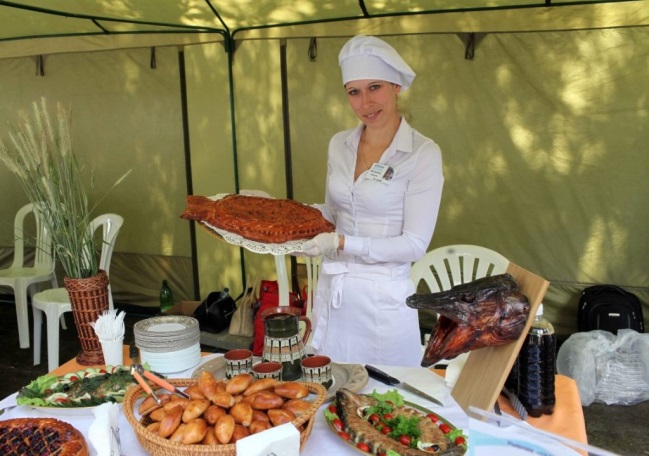 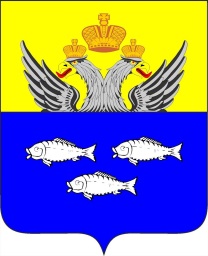 Идея и описание концепции туристического события
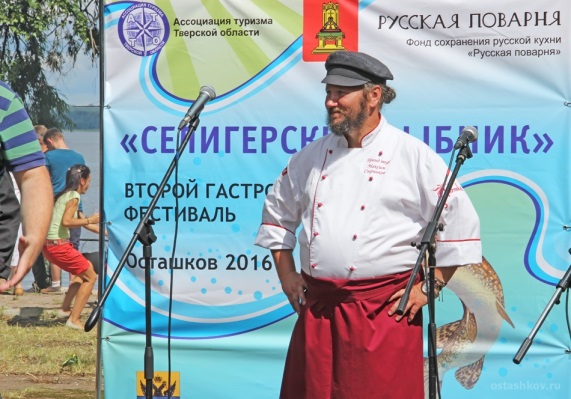 Одним из главных событий фестиваля станет конкурс приготовленных по традиционным рецептам рыбных пирогов. 
Участие в конкурсе могут принять как профессиональные повара, так и кулинары-любители. Победителей определит компетентное жюри.  Именитые повара  проведут мастер-классы в том  числе по приготовлению ухи из свежее пойманной селигерской рыбы, которую смогут продегустировать все участники праздника.
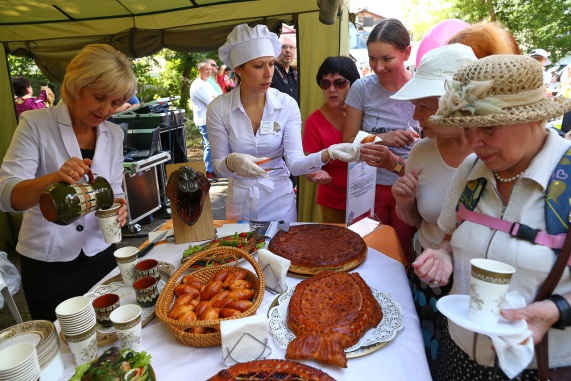 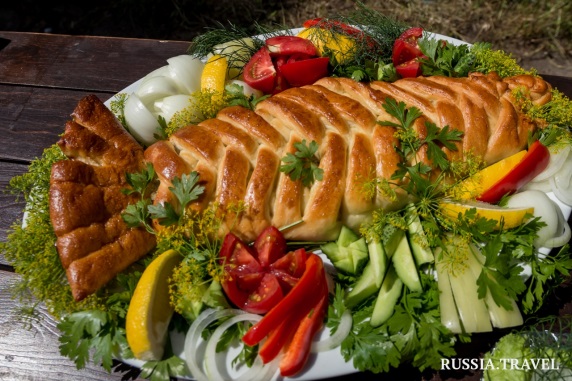 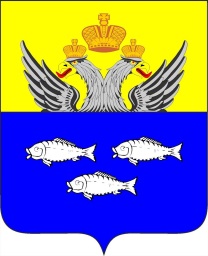 Дата и место проведения
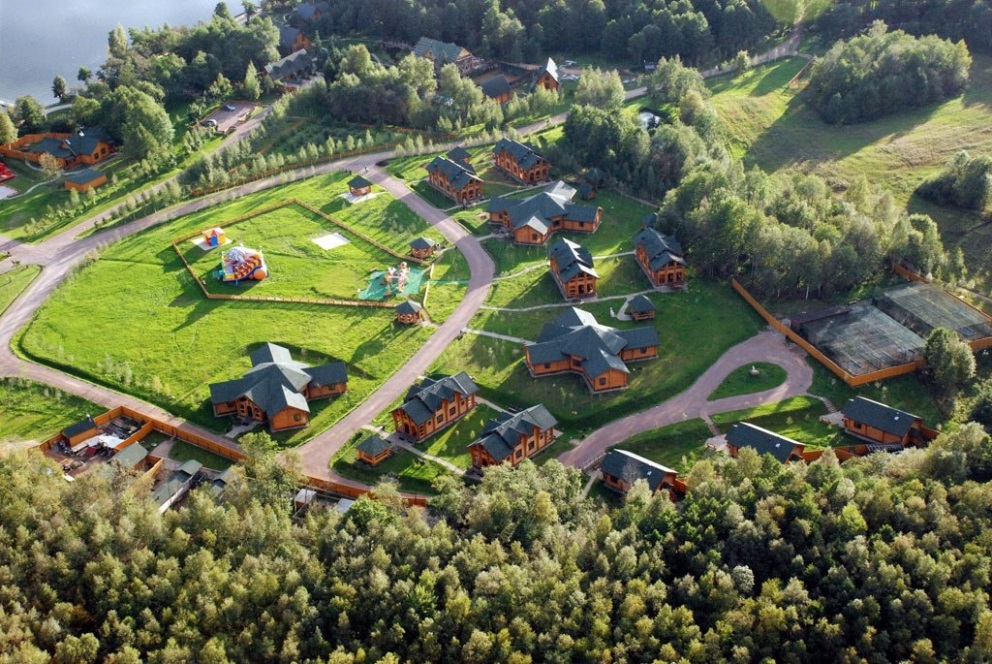 14 июля 2018 г.
Осташковский городской округ
Д.Петриково
Парк - отель СДЛ
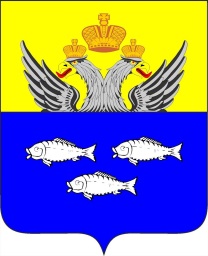 Программа фестиваля
Место проведения: Парк отель СДЛ, д. Петриково
7:00 – 9:30 – конкурс «Селигерский рыбак»
10:00 – 12:00 – Конкурс «Селигерский рыбник»
12:00 – Открытие фестиваля. «Лотерея» от участников конкурса
14:00 – Объявление итогов конкурса
14:30 – 15:30 – Мастер - классы по приготовлению «Селигерского рыбника» ухи и др.
14:00 Традиционные игры «Селигерские рюхи»
-    15:30 – дегустация Селигерской ухи
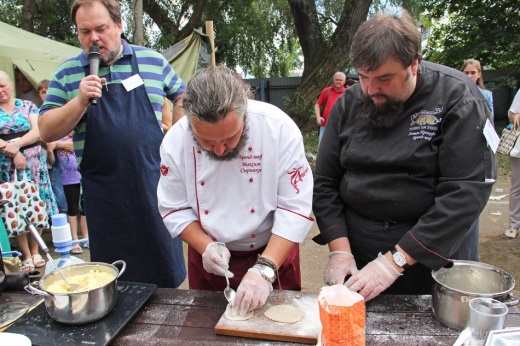 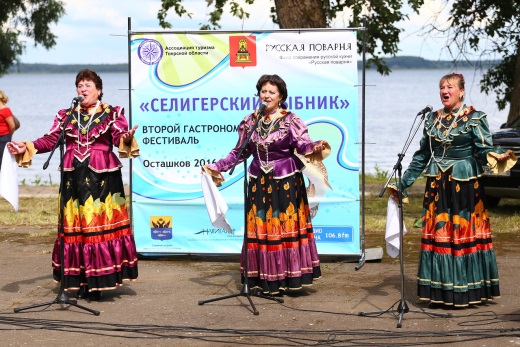 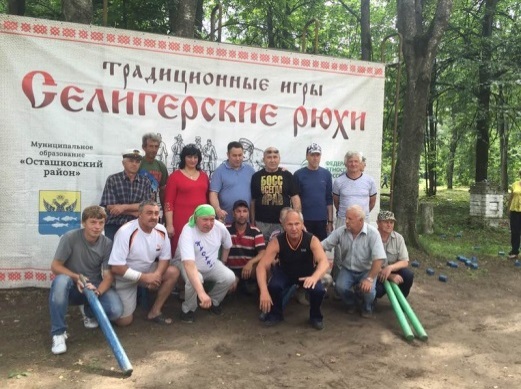 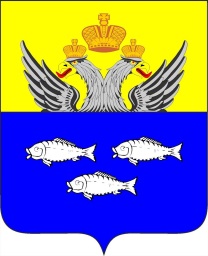 Анализ целевой аудитории и конкурентной среды событийного мероприятия:
а) потенциальные участники событийного мероприятия – целевая аудитория (в процентном соотношении):
иностранные туристы – 0%;
туристы из других регионов – 20%; 
жители Тверской области – 65 %;
представители федеральных и региональных средств массовой информации;
представители бизнес-сообщества в сфере туризма (в том числе федеральные и региональные туроператоры)15 %;
б) Потенциальные участники мероприятия жители Тверской области, туристы, отдыхающие на Селигере, на базах отдыха, расположенных в месте проведения фестиваля;
в) Событийные мероприятия-конкуренты в других регионах:  Гастрономический фестиваль «Рыба моя» г. Тольяти, Праздник рыбного пирога «Черинянь гаж» г. Печора
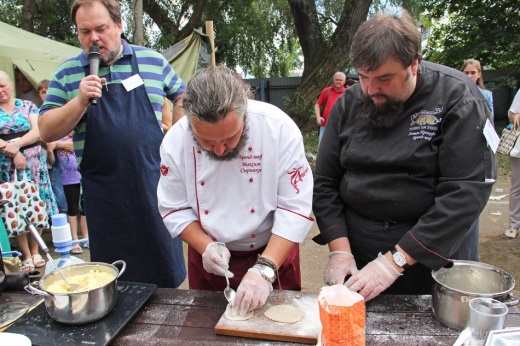 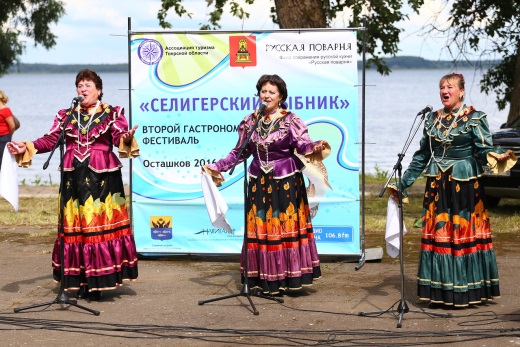 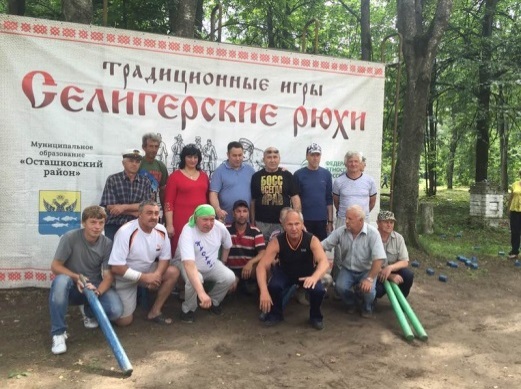 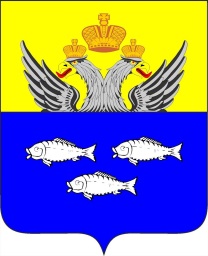 Схема площадки фестиваля
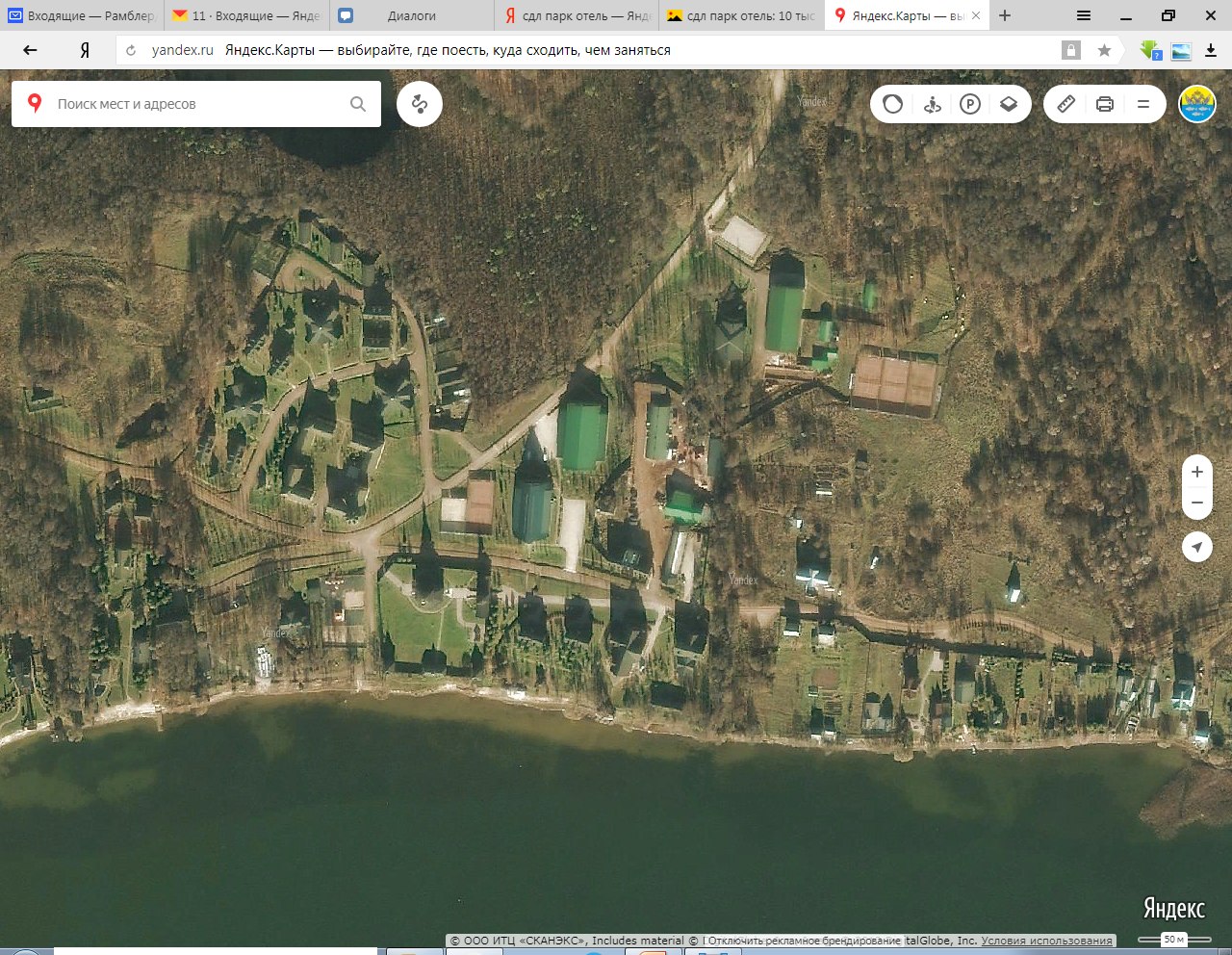 Торговые ряды
Туалеты
-шатер для участников кулинарного конкурса
- Место приготовления ухи
Основная площадка события
Парковка
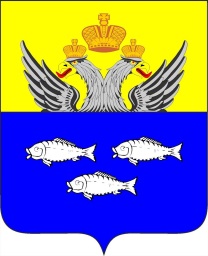 Парковка
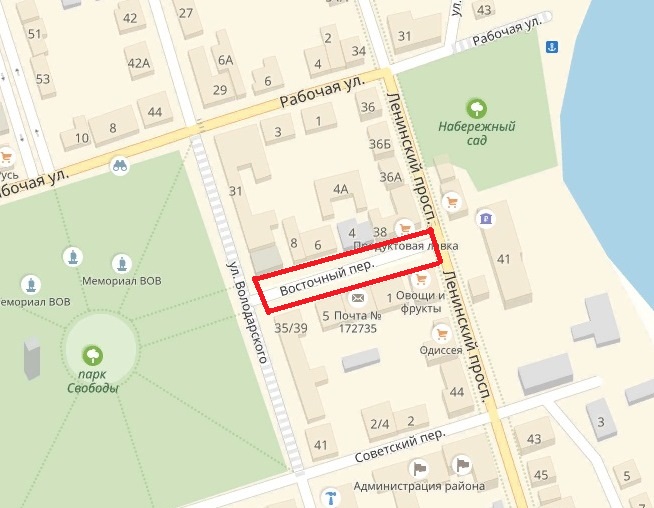 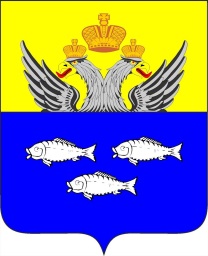 Волонтерское сопровождение
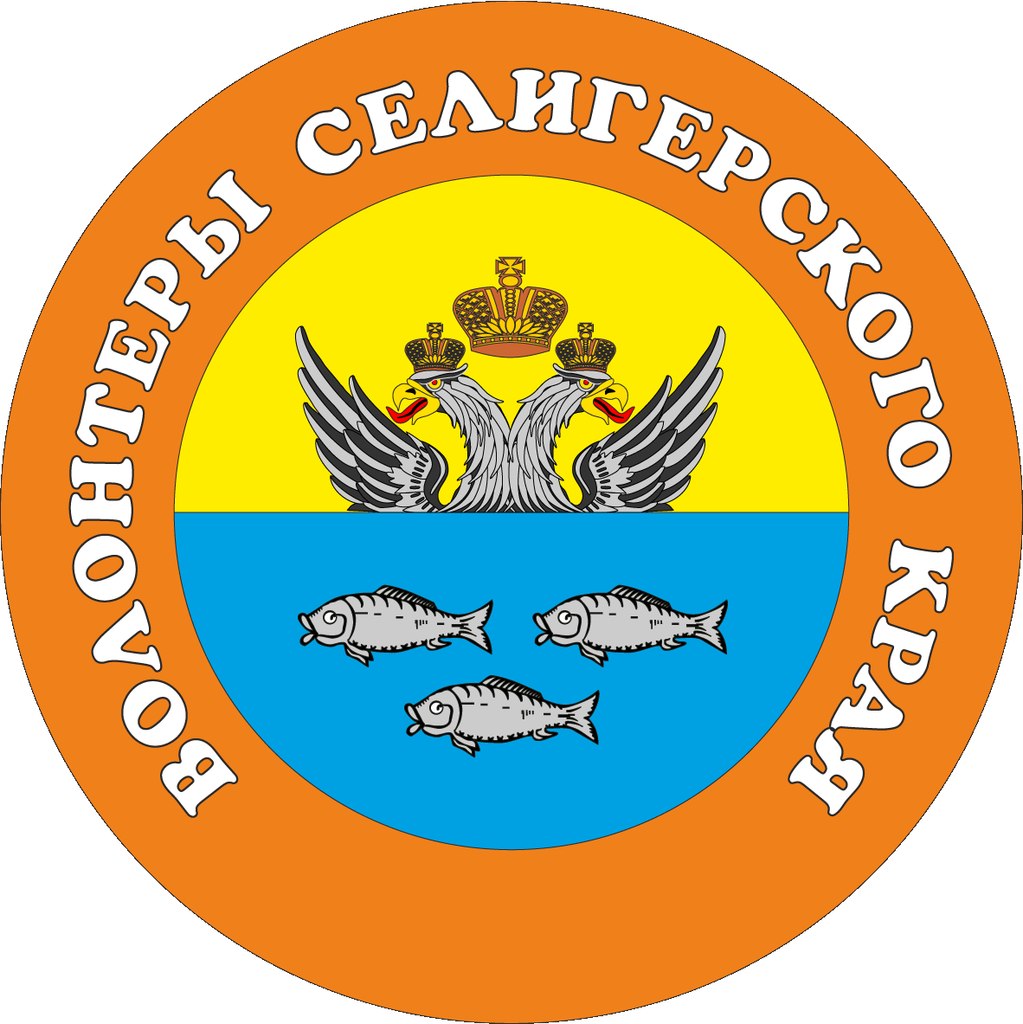 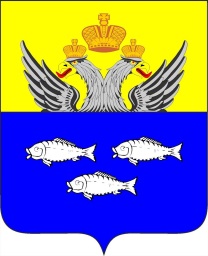 Наличие сайта, страницы в соцсетях
-  http://осташковскийрайон.рф - официальный сайт Администрации Осташковского городского округа
- https://vk.com/kmstost - группа  о культуре, молодежи, спорте и туризме Осташковского городского округа
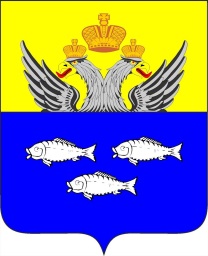 Как учесть всех посетителей фестиваля?
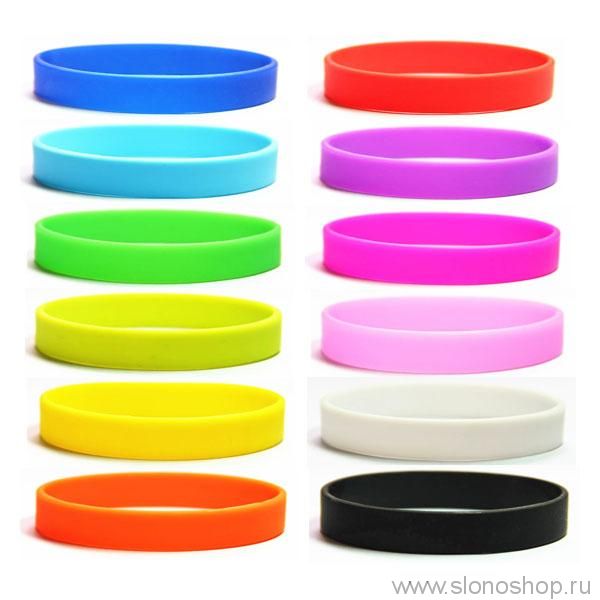 сувенирные браслеты с логотипом и названием мероприятия
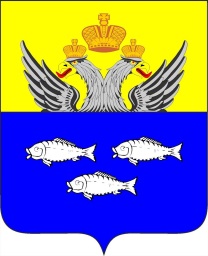 Сувенирная продукция события
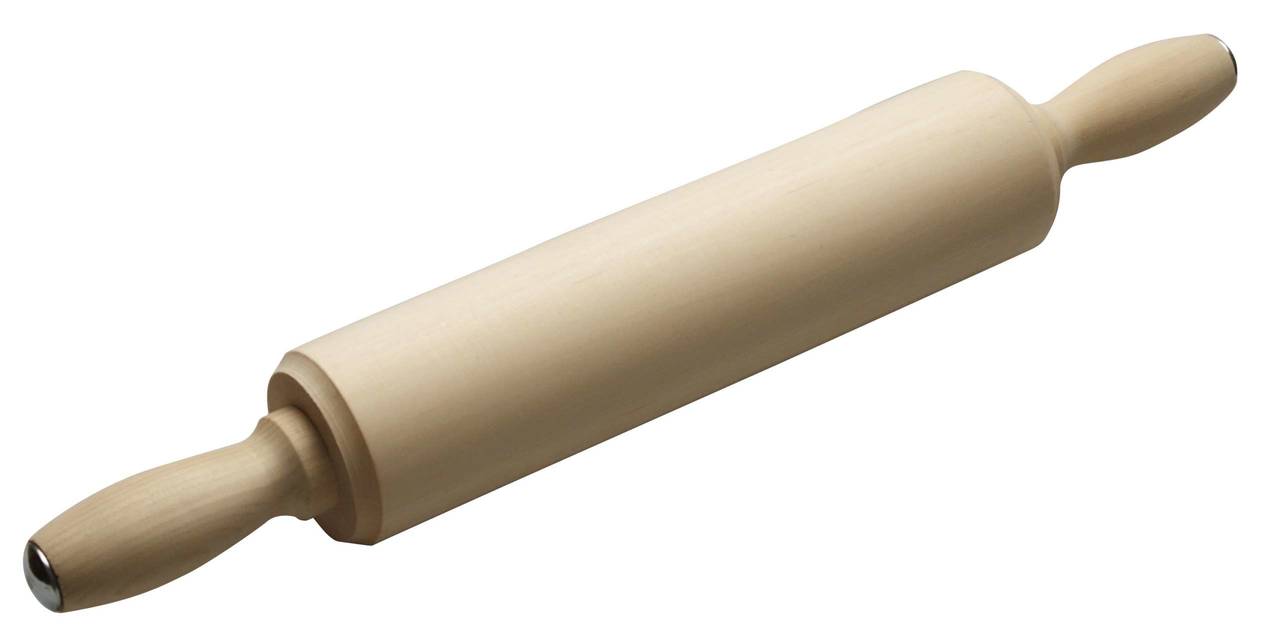 Подарки победителям фестиваля с нанесенным логотипом мероприятия
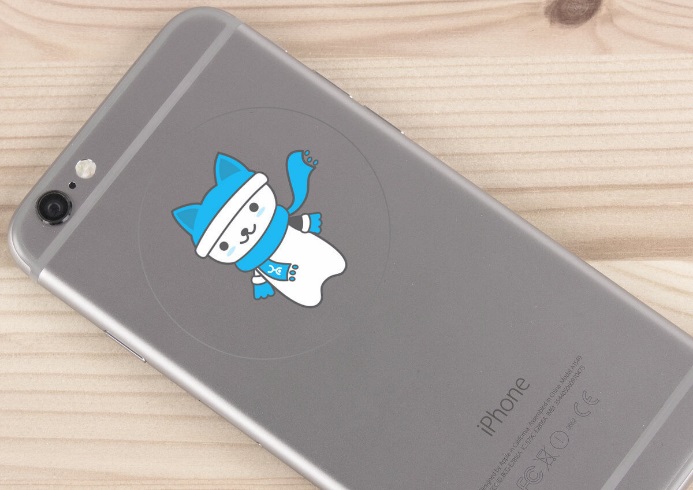 Наклейки с символикой мероприятия и  номерами для участия в дегустации «Селигерского рыбника»
До близких далеко, 
до далеких близко – 
до Осташкова рукой подать!
Ждем Вас на «Селигерском рыбнике»!